Українізація  
у 20- 30х роки ХХ ст.
Мета:
Висвітлити причини політики українізації, її форму і зміст;
Розвивати вміння учнів аналізувати складні історичні процеси;
Визначити зв’язок між непом, українізацією і розвитком культури у 20-ті рр.;
Виховувати повагу та інтерес до української культури.
План уроку:
Становлення тоталтарної системи в УСРР. 
Причини. Форма і зміст українізації.
Становлення тоталітарного режиму в Україні
Утвердження комуністичної форми тоталітарної ідеології:
Скасування демократії (Х з’їзд РКП(б) у березні 1921 р. прийняв резолюцію «Про єдність партії» – в партії заборонялось існування фракцій та угруповань;
РКП(б) вела безкомпромисну боротьбу з релігією;
1929-1930 – були закриті всі «Просвіти»;
Введення цензури.
2. Монополізація влади більшовицькою партією, усунення з політичної арени інших партій:
1925 р. – розпущено партію укапістів (Українська комуністична партія, 1920 р.);
1921 р. – процес над членами партії українських есеріів;
1924 р. – «самоліквідація» меншовиків;
Ліквідація Української комуністичної партії (боротьбистів - Назва партії пов'язана з назвою її центрального друкованого органу — київською газетою «Боротьба») — українська політична партія, що під різними назвами діяла у 1918–1920 роках;
- Кампанія висилання за кордон інтелігенції – 1922 р.
3. Зрощення правлячої партії з державним апаратом: партія втратила ознаки політичної партії і перетворилась на державну партію ( практично всі управлінські посади України займали комуністи, які були просто зобов’язані виконувати настанови партійного керівництва                        радянський апарат  практично ставав тотожним партійному)
4. Жорсткий контроль держави над суспільним життям:
- 1924 р. – ВЦВК і РНК УСРР ухвалили «Положення про порядок реєстрації спілок і товариств», за якими усі громадські організації переводилися під юрисдикцію Народного комісаріату внутрішніх справ – НКВС.
5. Монопольна влада парттійно-державного апарату, централізація керівництва.
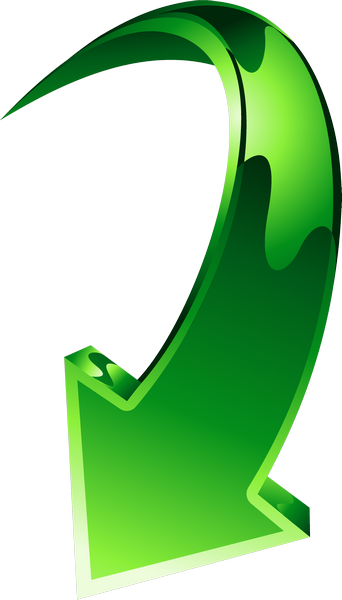 Тоталітарний режим
Україніза́ція 1920—30-х — тимчасова політика ВКП(б), що мала загальну назву коренізація — здійснювалась з 1920-х до початку 1930-х років ЦК КП(б)У й урядом УРСР з метою зміцнення радянської влади в Україні засобами поступок у вигляді запровадження української мови в школі, пресі й інших ділянках культурного життя, а також в адміністрації — як державної мови республіки, прийняття в члени партії та у виконавчу владу представників української національності.
Причини проведення українізації
Прагнення більшовиків заручитися підтримкою місцевого (корінного) населення, щоб зміцнити свою соціальну базу.
Намагання спрямувати національне Відродження в соціалістичне русло.
Продемонструвати переваги соціалізму українцям у Польщі та інших країнах.
Показати приклад вирішення національного питання колоніальним народам.
Термін проведення: 
1923 р. (ХІІ з’їзд РКП(б) – 1930-33 р.
Складові українізації:
В Україні коренізація набула характеру українізації;
Підготовка та залучення кадрів  із представників української національності до партійних і державних органів та установ.
Запровадження в усіх установах та навчальних закладах української мови;
Друкування газет, журналів і книжок українською мовою;
Розвиток української культури під контролем партійного керівництва;
Створення умов для розвитку мови та культури всіх національних меншин.
Шумський Олександр Якович
Скрипник Микола Олексійович
Українізація робітництва, населення
З напливом українського населення з села, міста УССР почали набирати українського       характеру
На 1931р. кількість робітників в Україні зросла до 1,9 млн, з них українців було вже 58,6%
Українізація робітництва і міського населення у зв'язку з індустріалізацією й колективізацією (від якої селянство втікало до міст) зазнала прискорення в 1927—1933 роках, — але це вже був і кінець політики українізації.
- Українізація сприяла прискоренню ліквідації неписьменності;    - Початкове шкільництво (з семирічкою включно) було українізоване;    - Українізація середнього (фахового) шкільництва і вищих навчальних закладів відбувалася повільно.
Сприяла залученню до
культурного будівництва національної інтелігенції, зокрема повернувся в Україну видатний історик  М. Грушевський, 
актор М. Садовський;
- Українці перетворилися на модерну урбанізовану та консолідовану націю.
Остаточно українізація була припинена з призначенням у січні 1933 П. Постишева секретарем ЦК КП(б)У